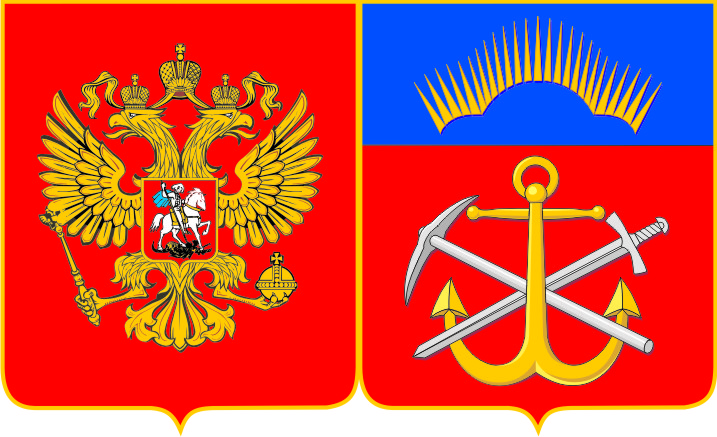 «О развитии студенческого спорта»
докладчик: ведущий эксперт отдела СМР и СВД Комитера по физической культуре и спорту мурманской области  Прожерина Р.А.
2 марта 2017 года
г. Мурманск
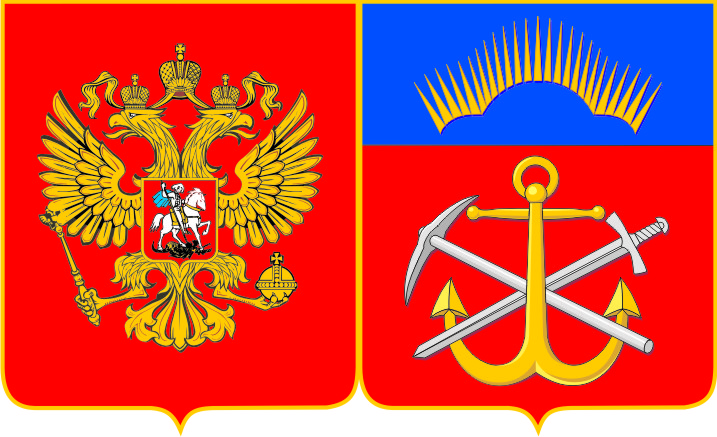 Основные нормативно-правовые акты, регулирующие деятельность студенческих спортивных клубов:
 1) Распоряжение Правительства РФ от 07.08.2009 №1101-р «Об утверждении Стратегии развития физической культуры и спорта в Российской Федерации на период до 2020 года»
2) Федеральный закон от 29.12.2012 №273-ФЗ «Об образовании в Российской Федерации»
3)  Федеральный закон от 04.12.2007 №329-ФЗ «О физической культуре и спорте в Российской Федерации»
4) Приказ Минобрнауки России от 13.09.2013 №1065 «Об утверждении порядка осуществления деятельности школьных спортивных клубов и студенческих спортивных клубов»
5)  Методические рекомендации по развитию студенческого спорта (утв. Минобрнауки России 29.06.2016, Минспортом России 28.06.2016)
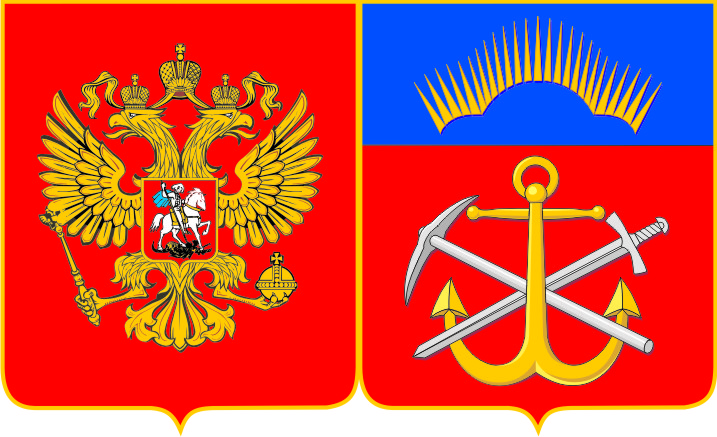 студенческие спортивные клубы в организациях высшего профессионального образования Мурманской области
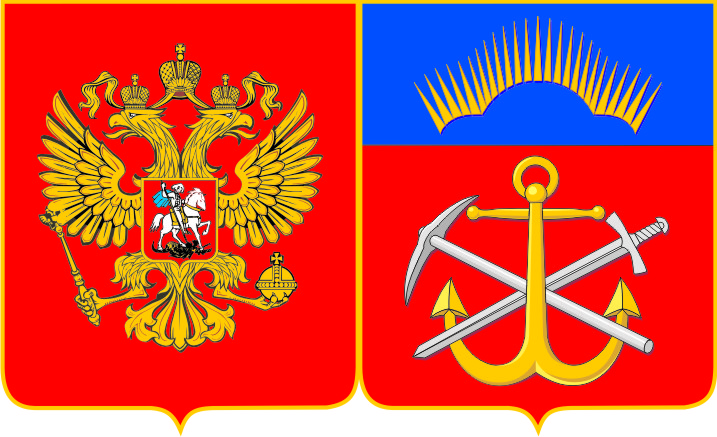 Студенческие спортивные клубы в образовательных организациях среднего профессионального образования в регионе
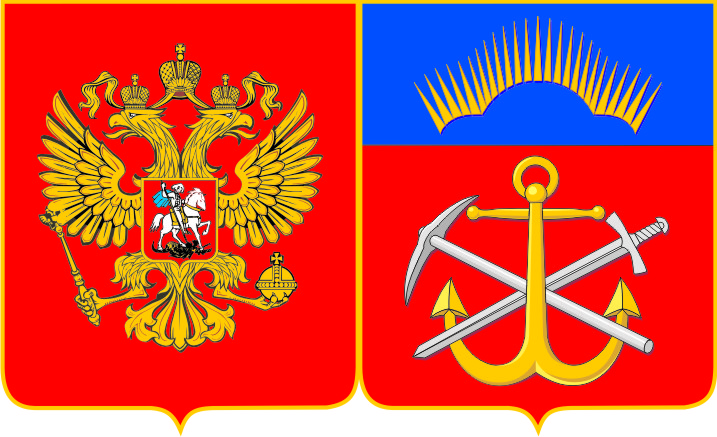 задачи, требующие решения для развития студенческого спорта в регионе
1) развитие собственной материально-технической базы;
2) расширение статей расходов на финансирование в части спорта;
3) оптимизация расходов на студенческий спорт за счет участия команд исключительно в официальных студенческих соревнованиях;
4) возможность ведения самостоятельной финансово-хозяйственной деятельности филиалов образовательных учреждений;
5) совершенствование качества студенческих спортивных мероприятий, повышение их информационной привлекательности;
6) расширение участия в соревнованиях команд-участниц из других ВУЗов;
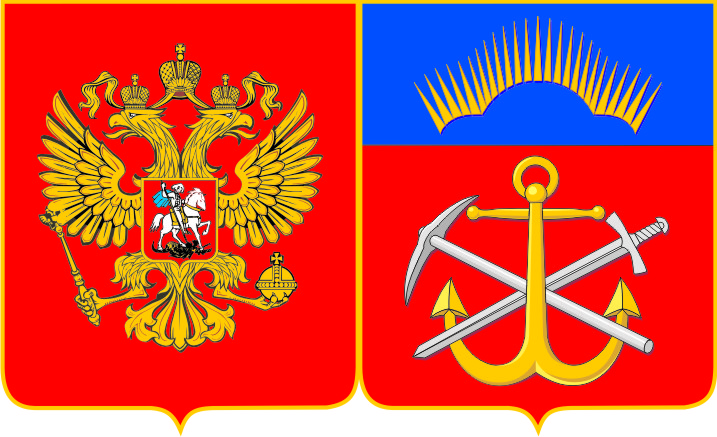 Спасибо за внимание!